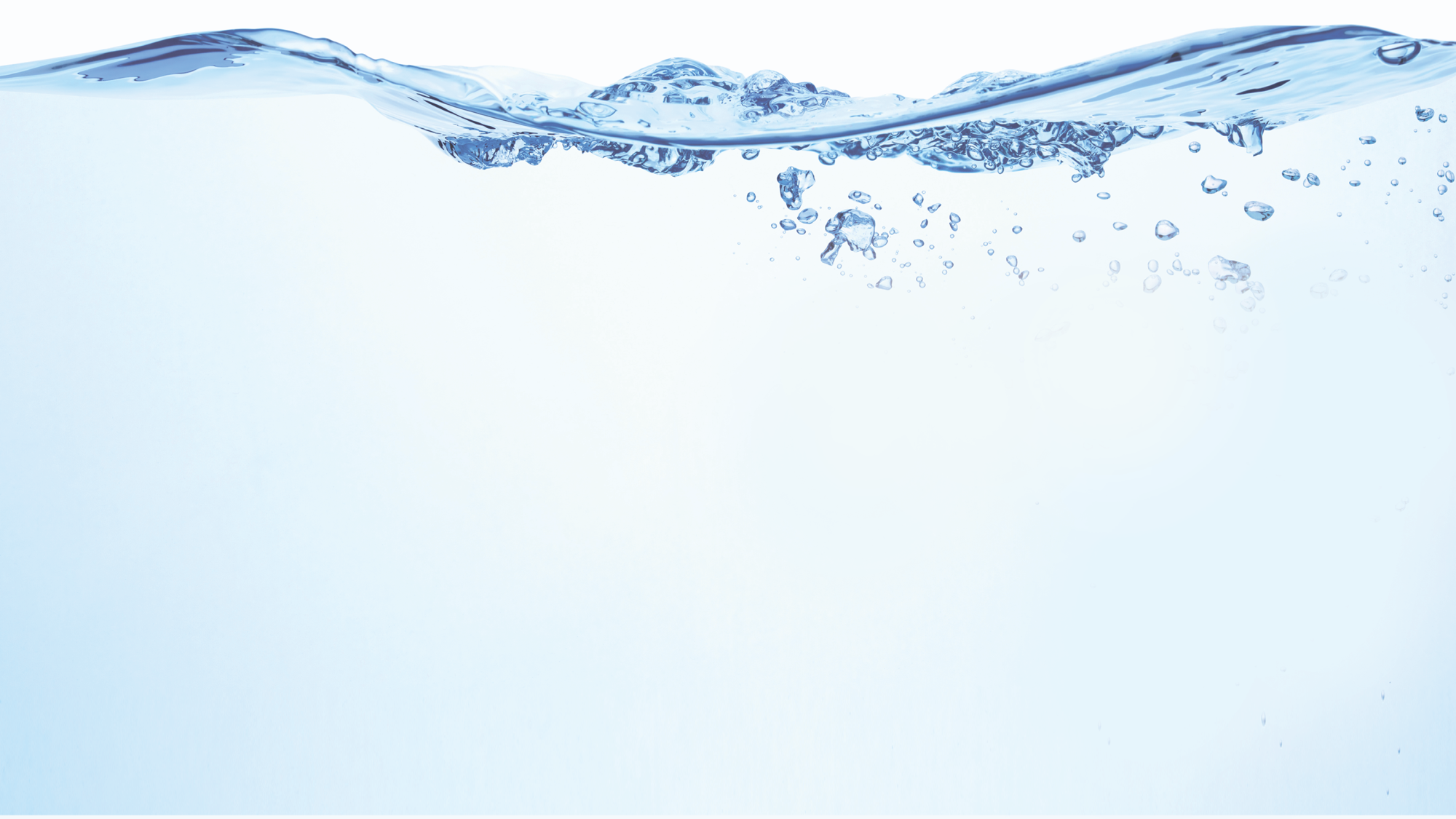 National Source Water Collaborative
Bipartisan Infrastructure Law (BIL) Webinar Series
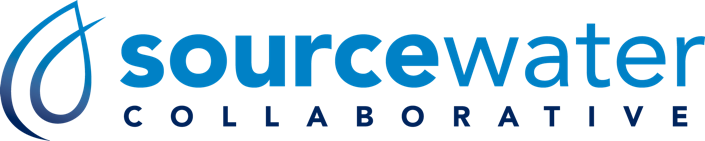 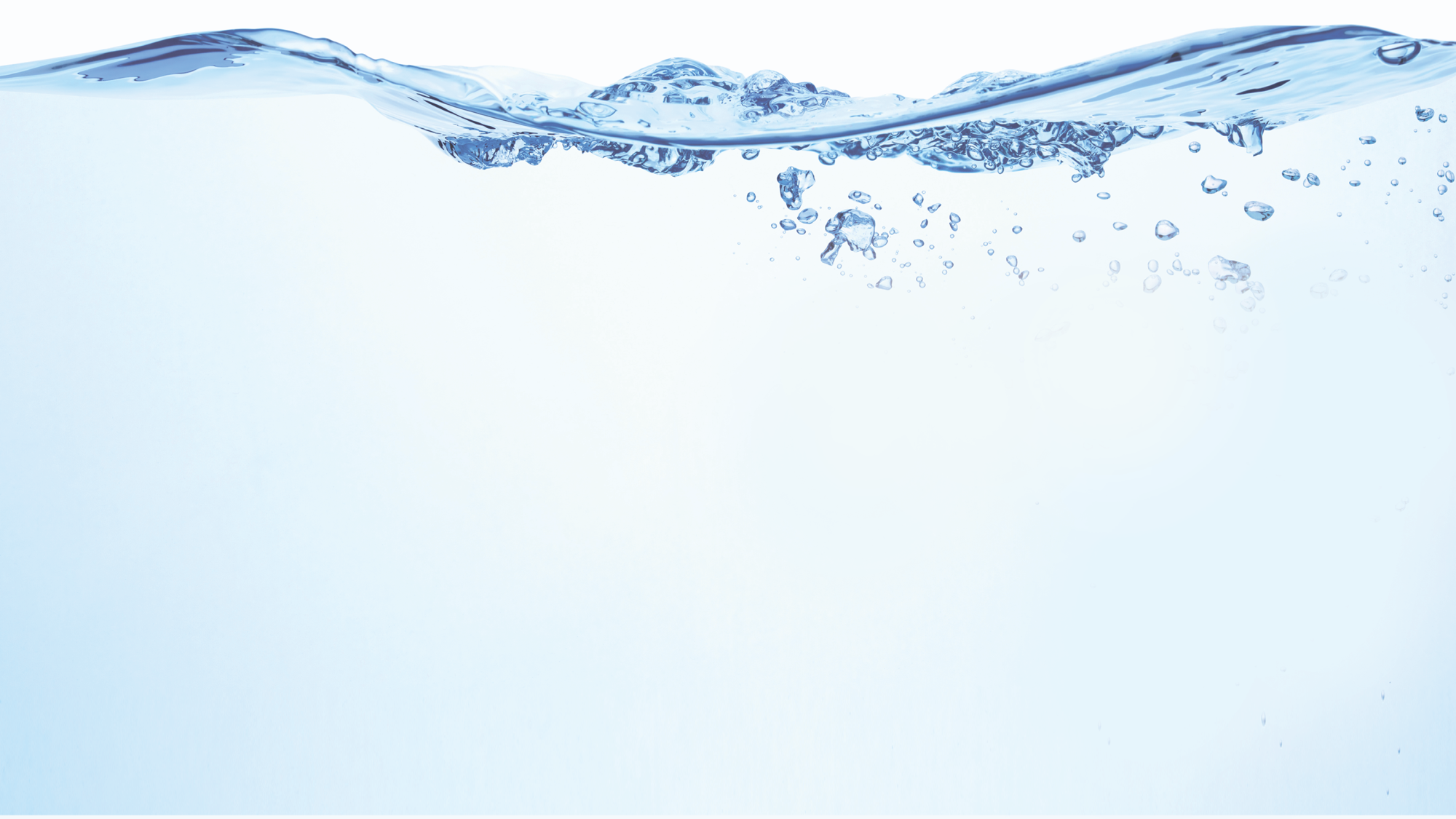 Agenda
National Source Water Collaborative
Kira Jacobs, EPA - Region 1, Boston, MA  Source Water Protection Coordinator Welcome and Intro to Source Water Collaborative
Bev Vazquez & Addison Chau 
EPA Headquarters, Water Infrastructure & Resiliency Finance Center
EPA Water Technical Assistance (WaterTA): EFC Edition
Bipartisan Infrastructure Law (BIL) Webinar Series
Martha Sheils, New England Environmental Finance Center
Have Water Related Challenges? Tap into Free Assistance
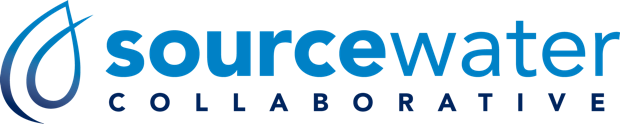 Kira Jacobs & Michelle Tucker
EPA - Region 1 & EPA Region 10 (Seattle) Source Water Protection SWP
Question & Answer; Final Reflections
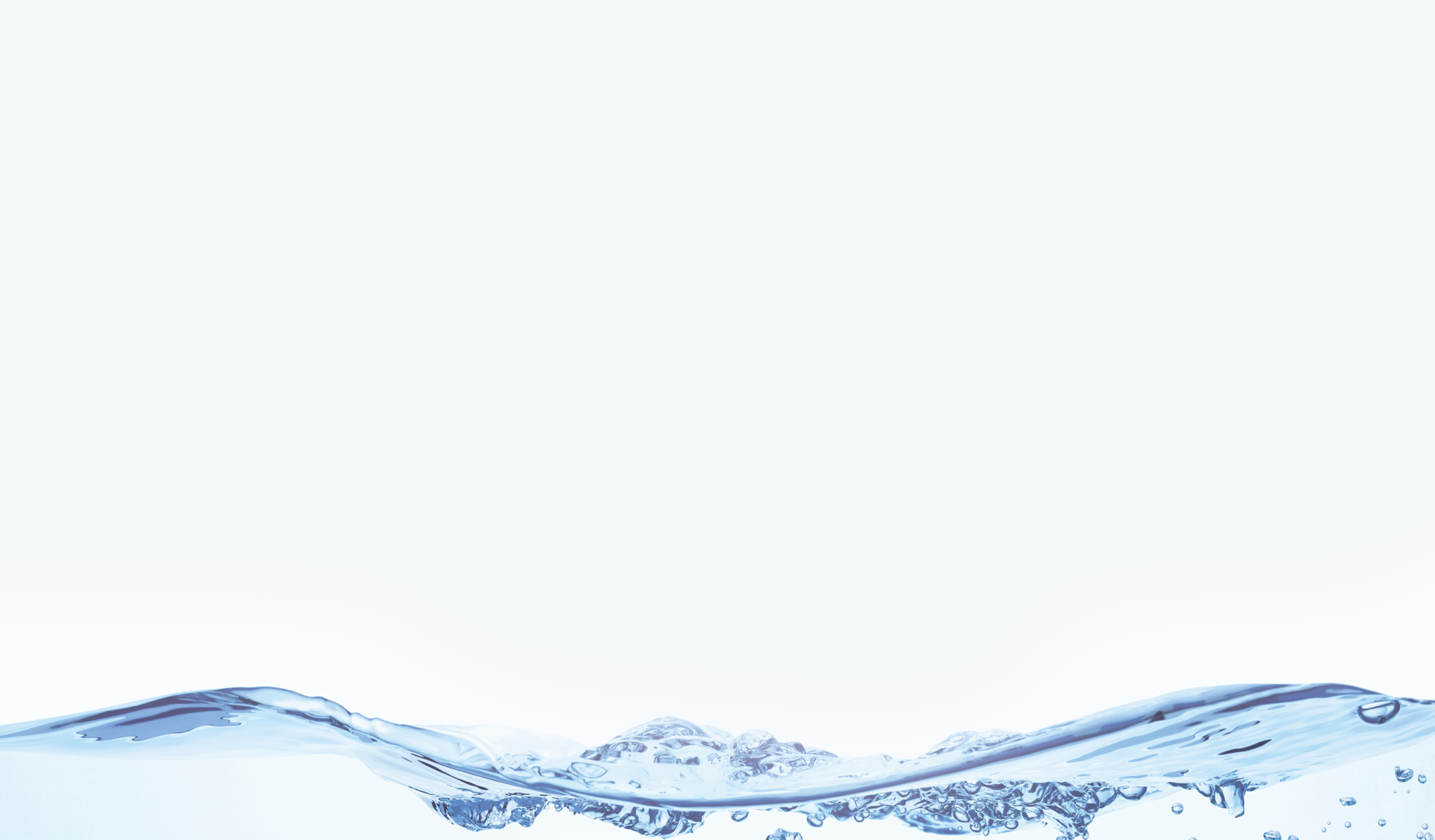 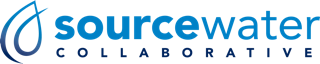 National Source Water Collaborative
30 national organizations uniting to protect America’s drinking water at the source​
Combine strengths & tools of diverse member orgs to protect drinking water sources for generations ​
Leverage resources, identify synergy, sharing tools and information, supporting local collaboratives​
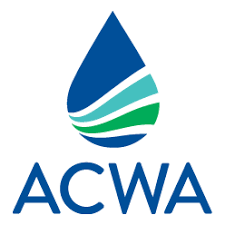 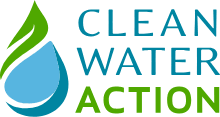 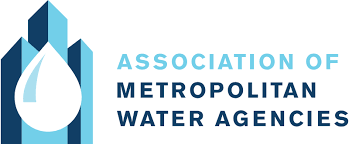 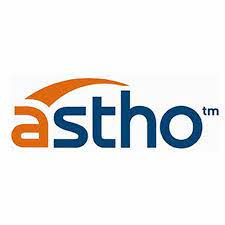 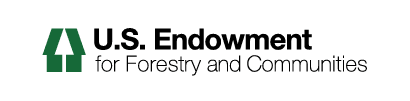 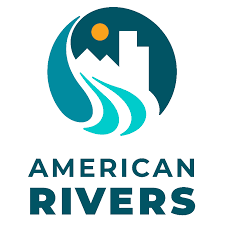 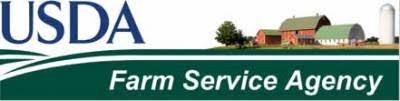 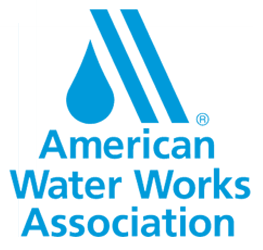 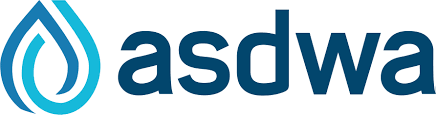 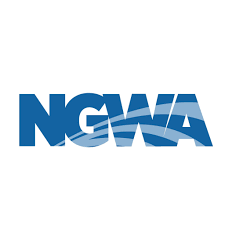 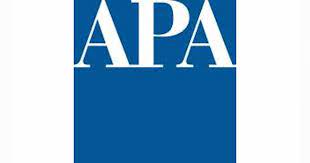 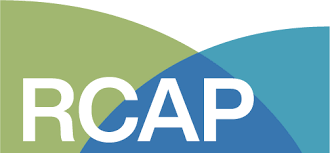 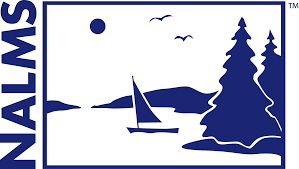 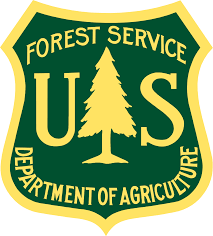 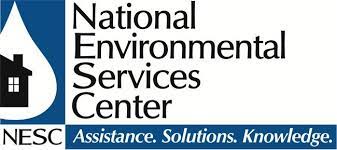 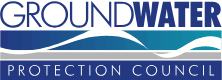 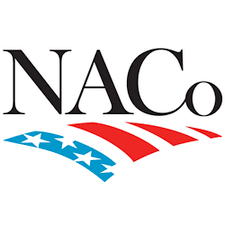 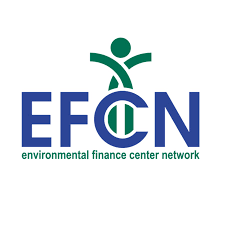 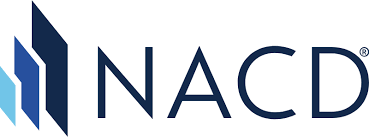 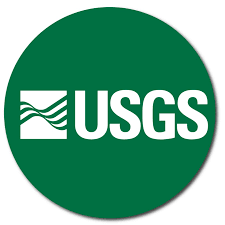 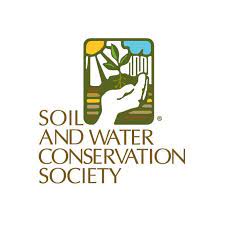 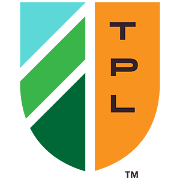 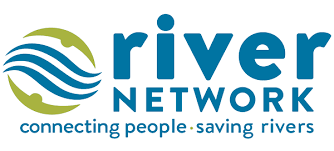 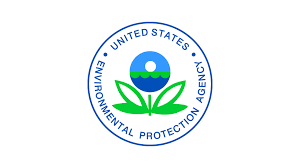 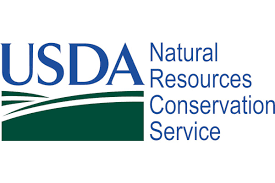 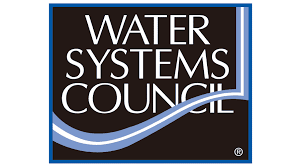 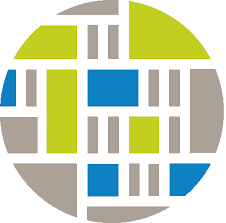 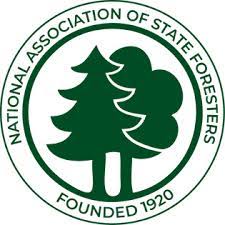 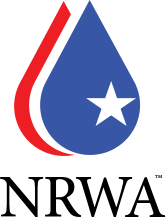 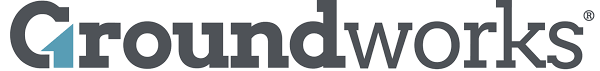 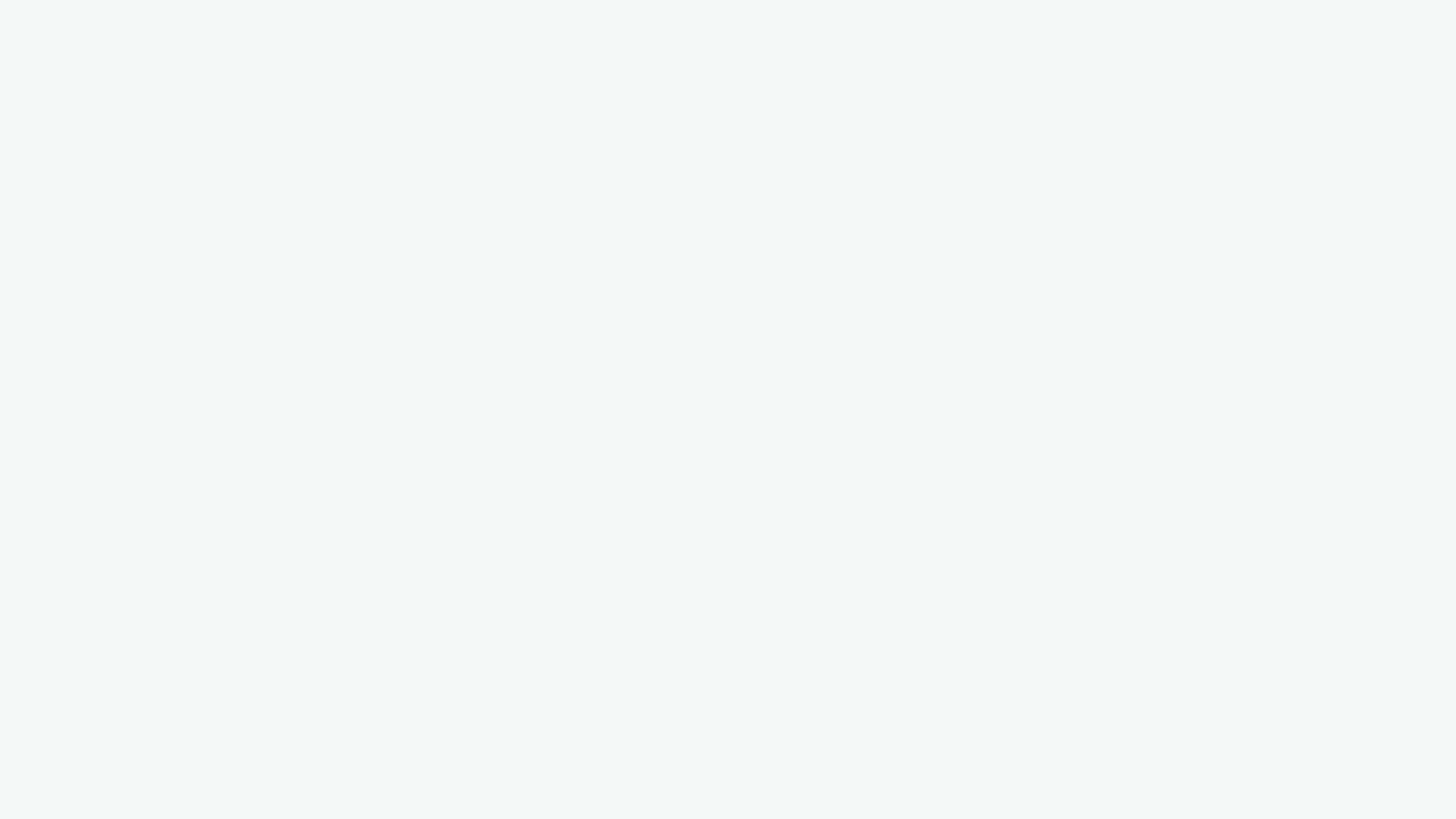 Addressing Emerging Contaminants in Source Water Using BIL Grants and Forgivable Loans
Recording 
Available Online
BIL LearningExchange
Demystifying How to Access BIL Funds for Source Water Protection and Natural Infrastructure
Today’s 
Webinar
Presented by:
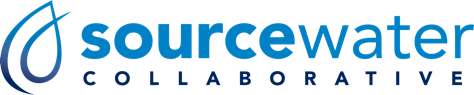 Leveraging U.S. Forest Service BIL Funds for SWP on Forested Lands
April 22nd
Registration Open
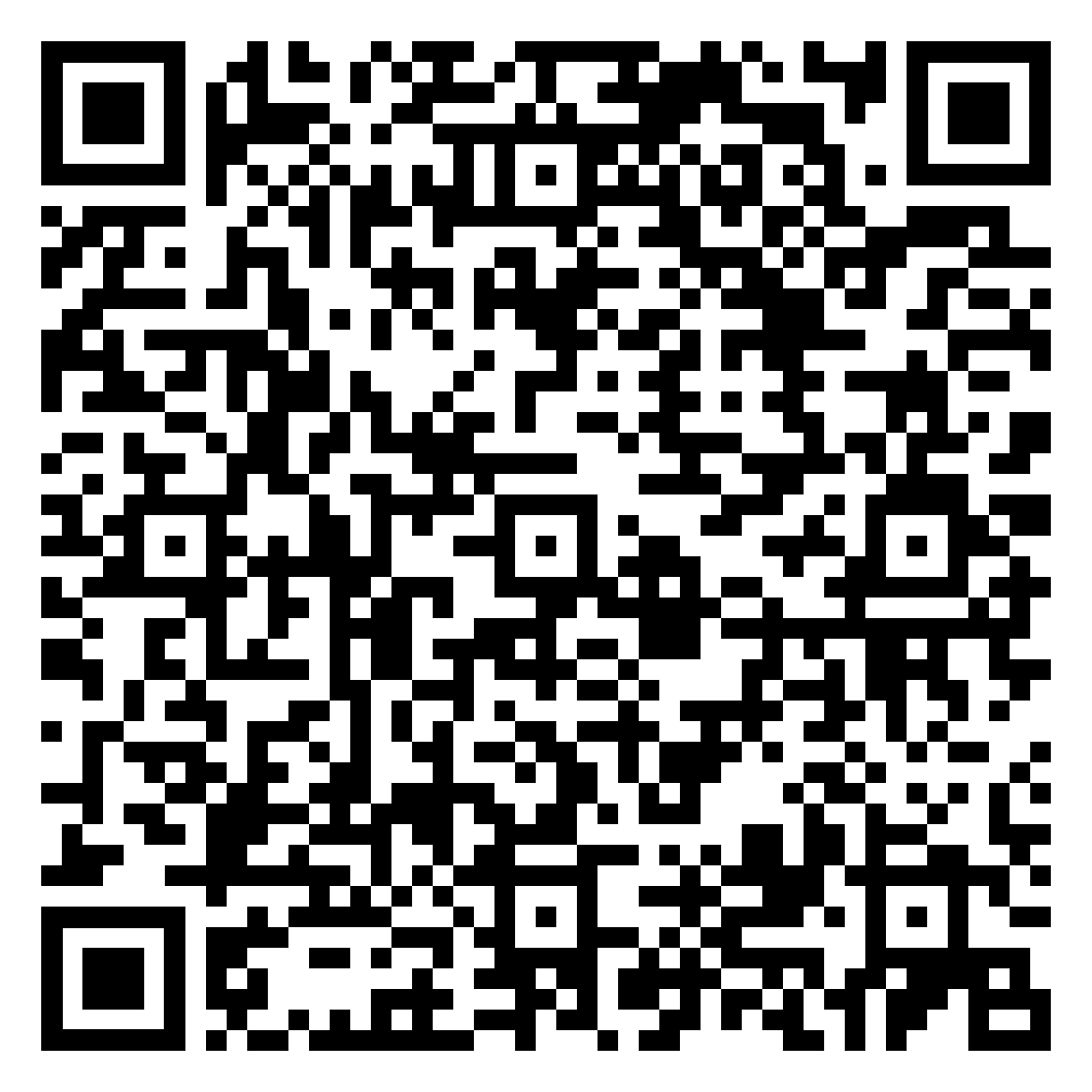 BIL Funding for Disadvantaged Communities for Drinking Water & Environmental Justice
May 30th
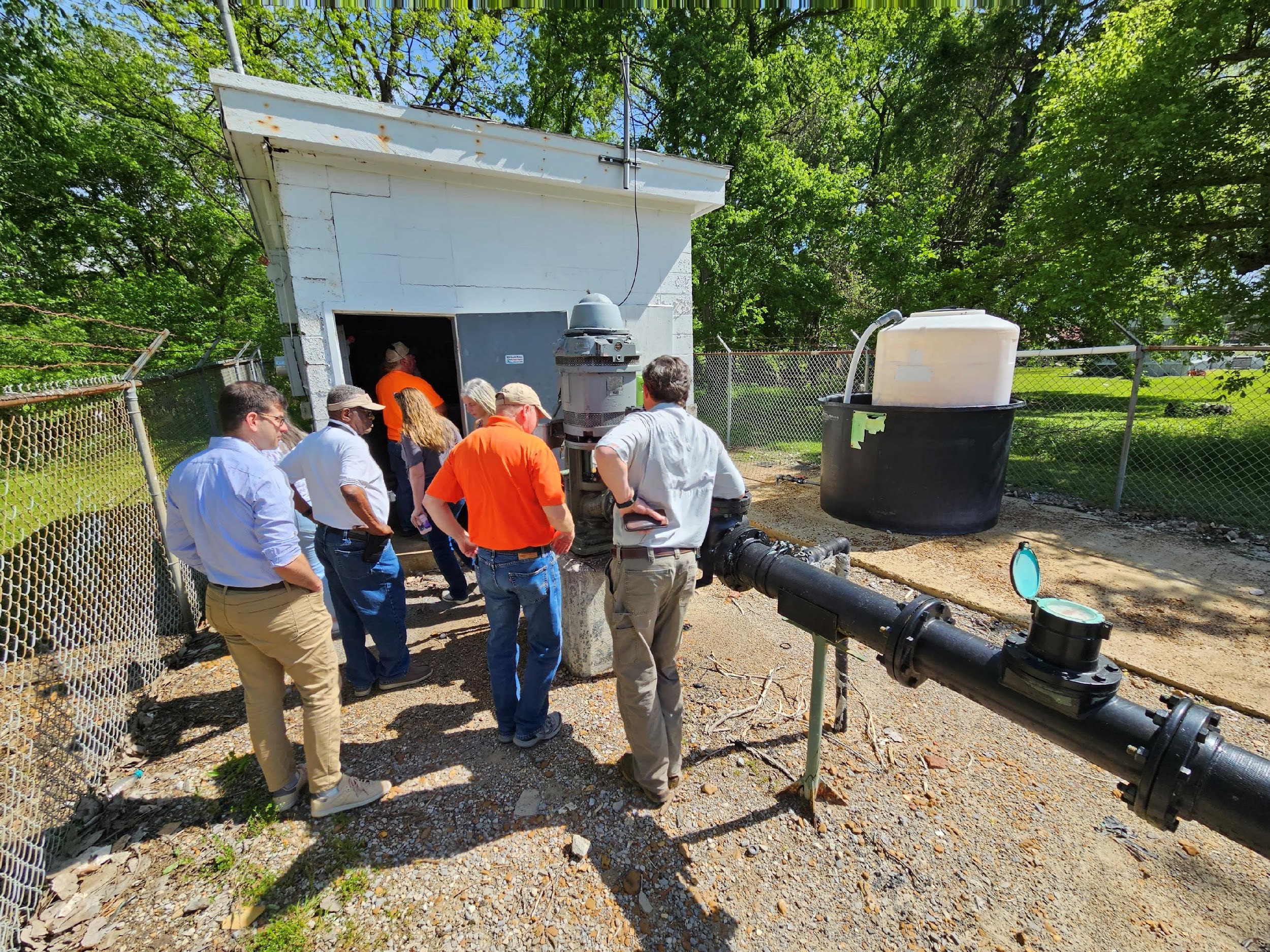 EPA Water Technical Assistance (WaterTA): EFC Edition
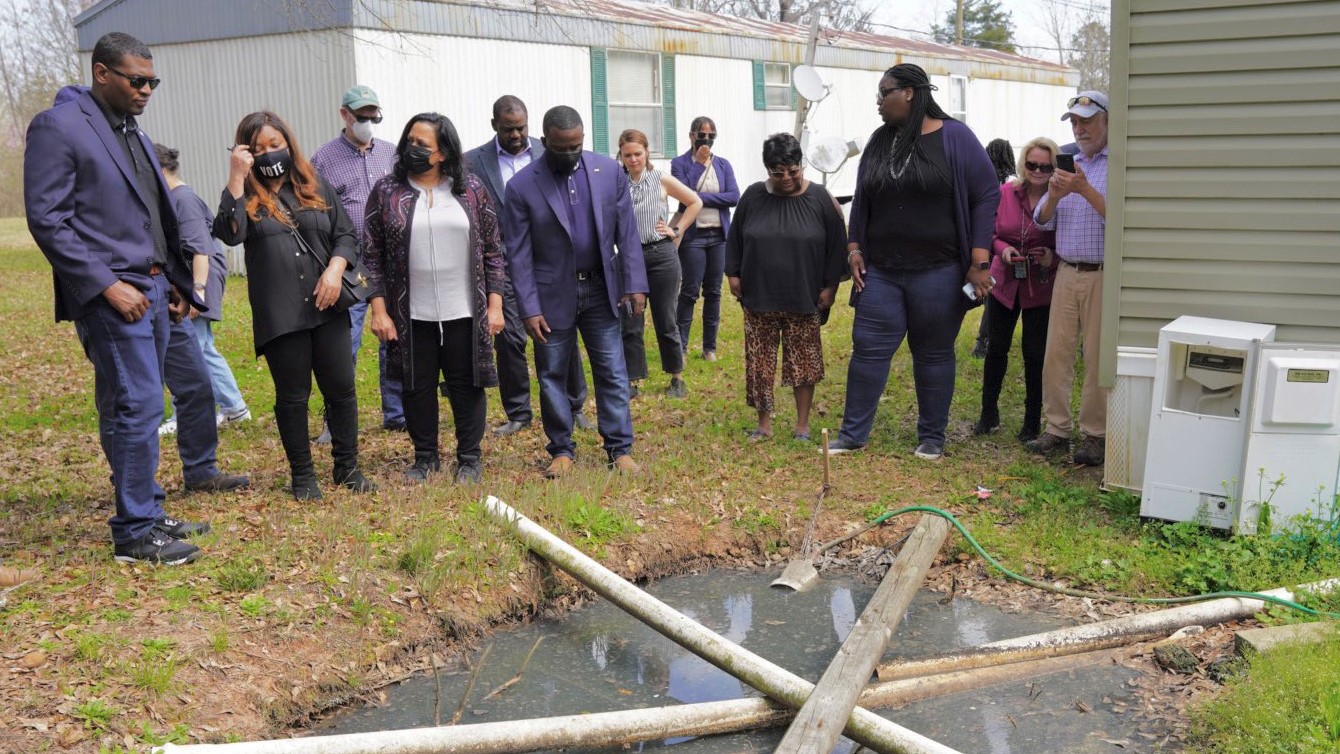 April 2024
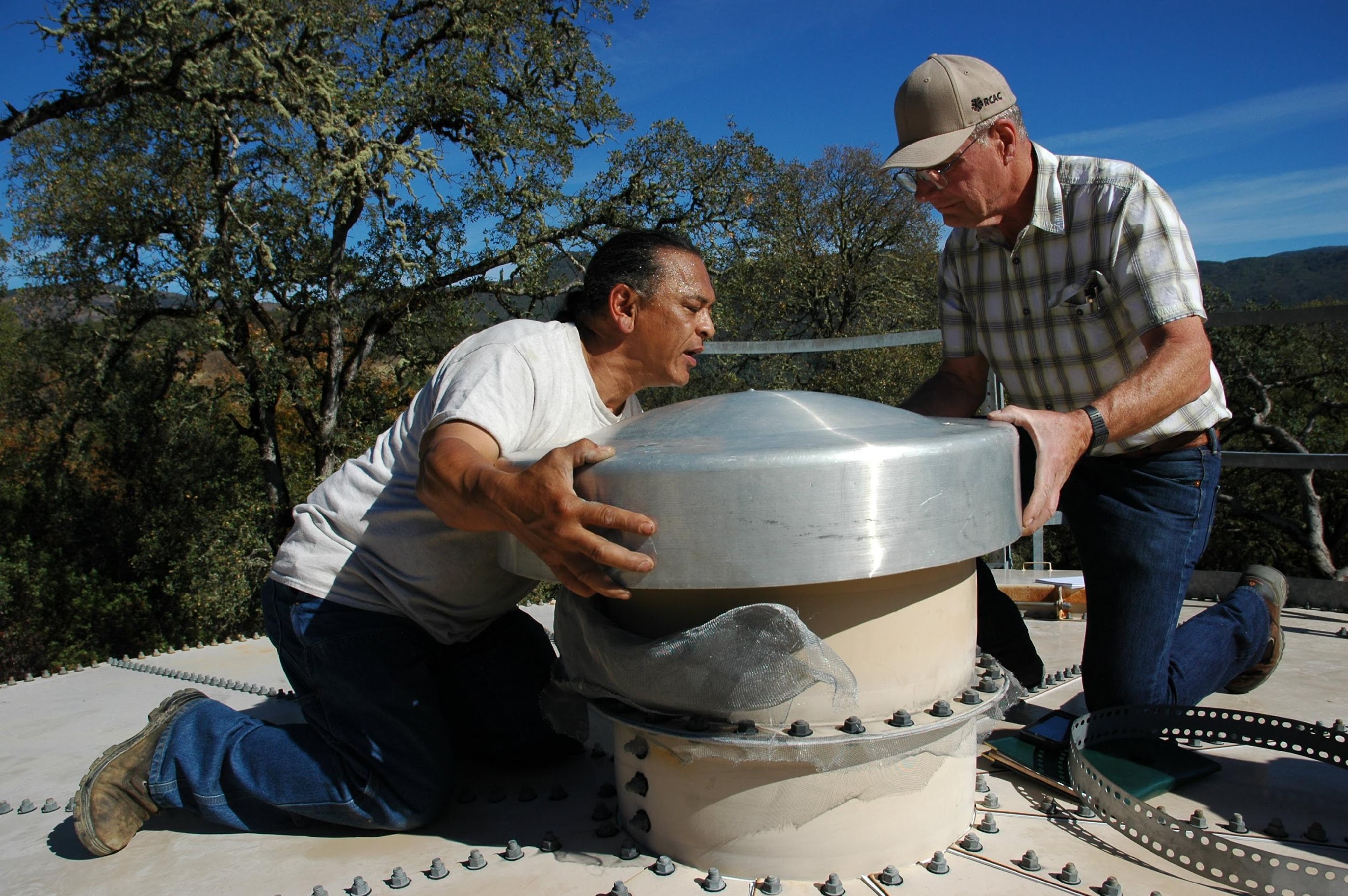 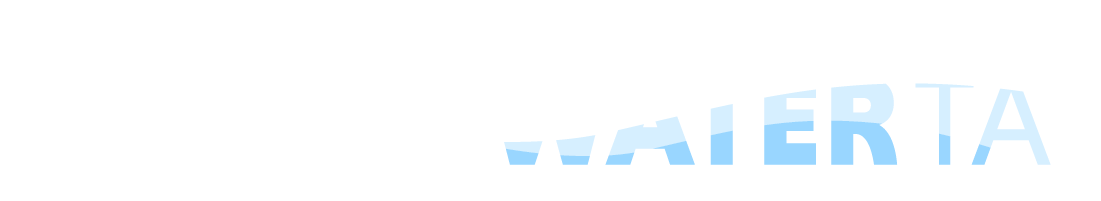 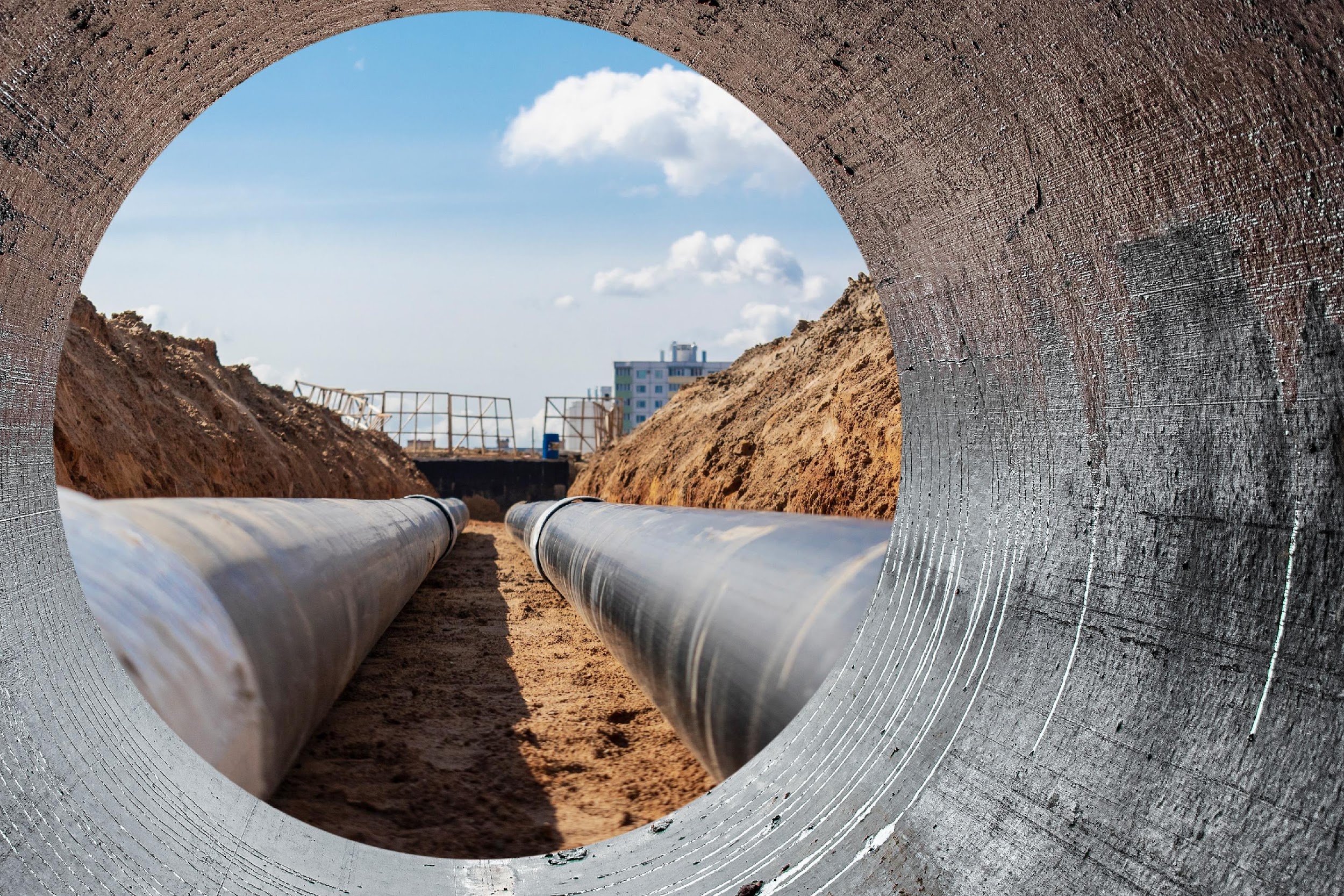 Agenda
WaterTA background
WaterTA programs
Environmental Finance Centers
Q&A
Office of Water
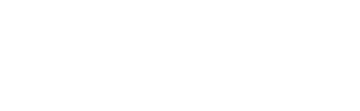 6
Speakers
Bev Vazquez, EPA Office of Wastewater Management, National Program Manager for the Environmental Finance Center (EFC) Grant Program
Addison Chau, EPA Office of Wastewater Management, National EFC Project Officer
Office of Water
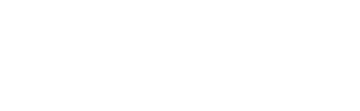 7
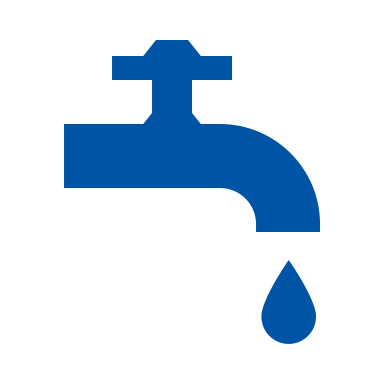 Identify water challenges
EPA WaterTA Supports Communities to:
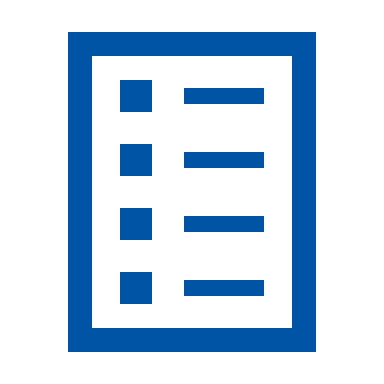 Plan for solutions
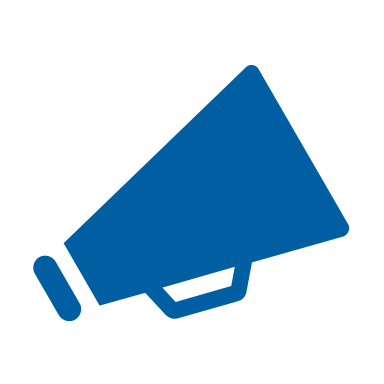 Increase community engagement
Improve compliance and access to safe and clean water services
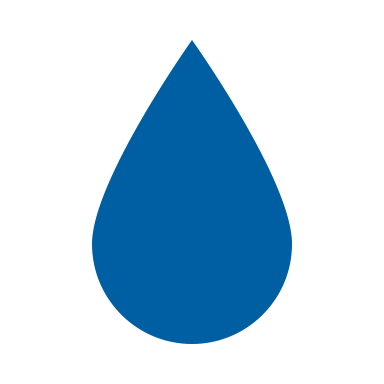 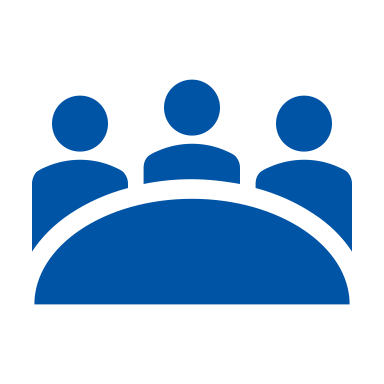 Build technical, financial, managerial capacity
Develop application materials to access water infrastructure funding
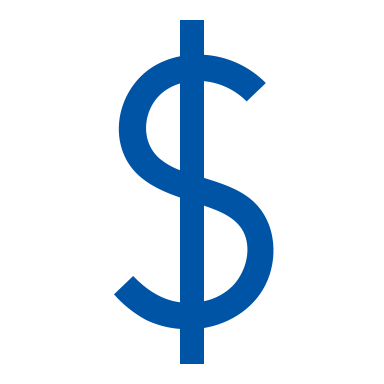 Office of Water
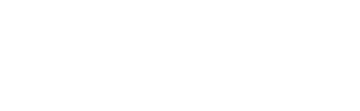 8
Planning and Assessment
Project Development
Partnerships and Engagement
Funding and Financing
Program Management Support
WaterTA Services
Community Engagement
Preliminary Engineering Reports
Ongoing Engagement and Outreach
Rates and Revenue Analyses
Bid Support
Plan Development and Coordination
Lead Service Line Inventories
Decision-maker and Board Education
Financial Planning
Change Order Review
Studies and Assessments
Project Design
Water Systems Partnerships
Identify Funding Options
Project Inspection
Asset Management
Environmental Reviews
Capacity Building and Training
Application Support
Domestic Preference and Davis Bacon Assistance
Office of Water
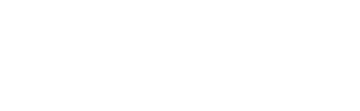 9
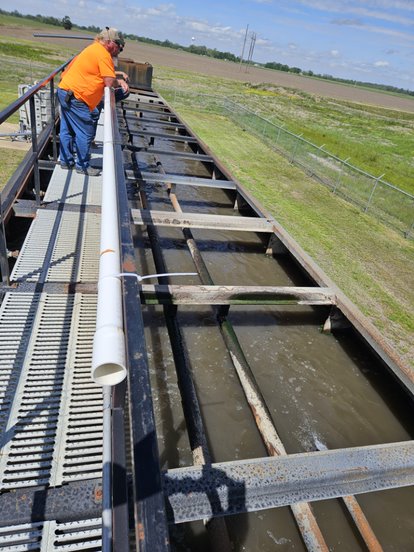 Who is eligible for EPA WaterTA Services?
Local governments/communities
Drinking water utilities/systems
Wastewater utilities/systems
Stormwater utilities/systems
States, Tribes, territories
Non-governmental organizations
Office of Water
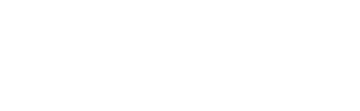 10
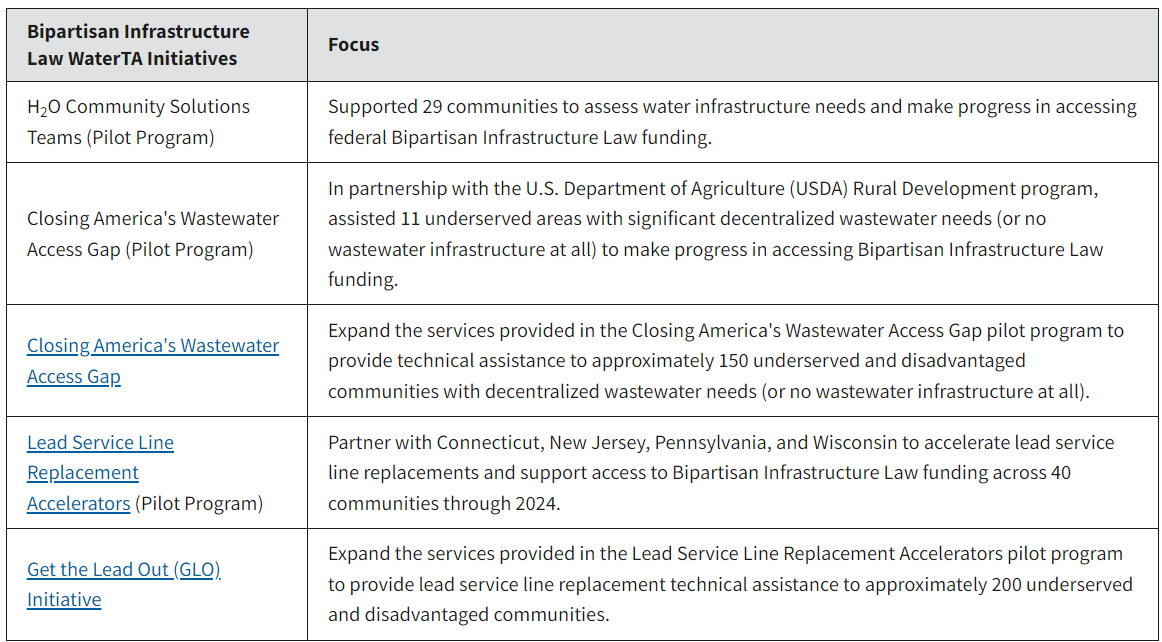 Office of Water
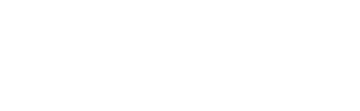 11
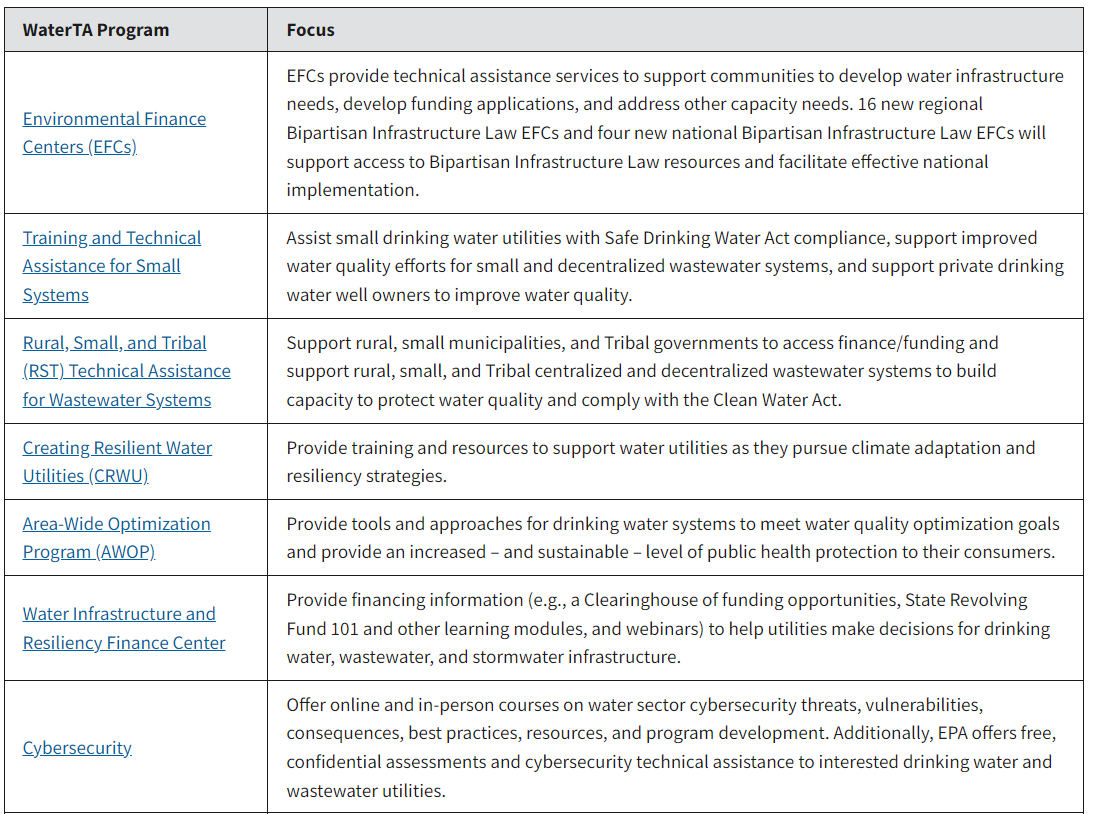 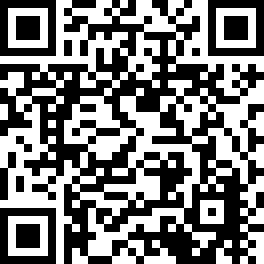 WaterTA Programs
Office of Water
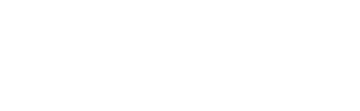 12
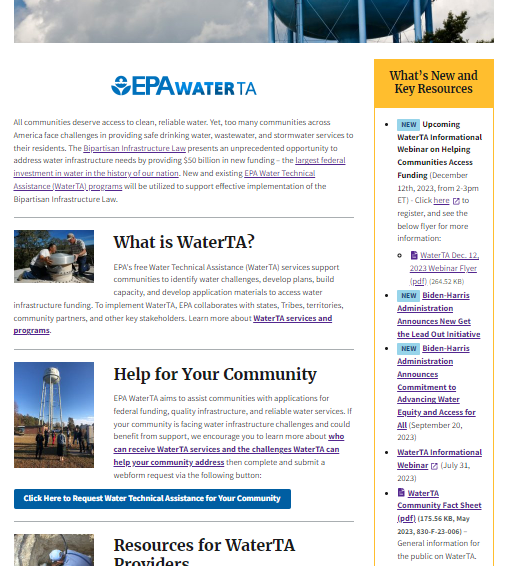 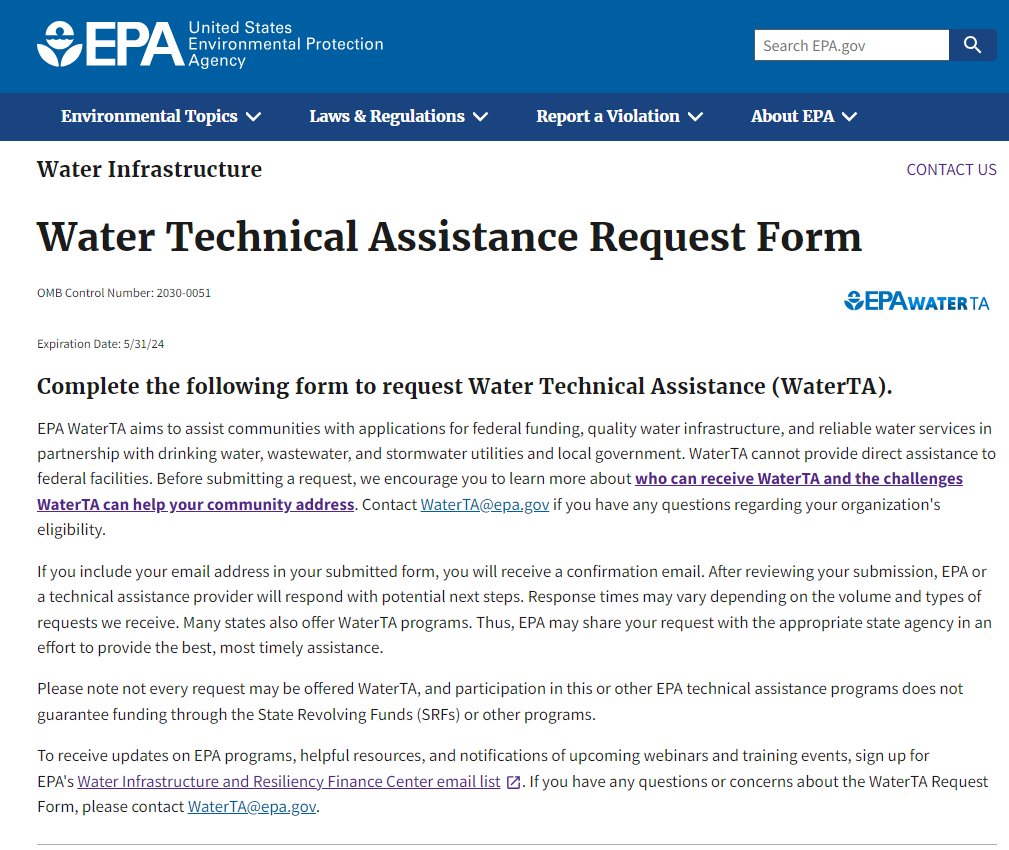 How to request WaterTA
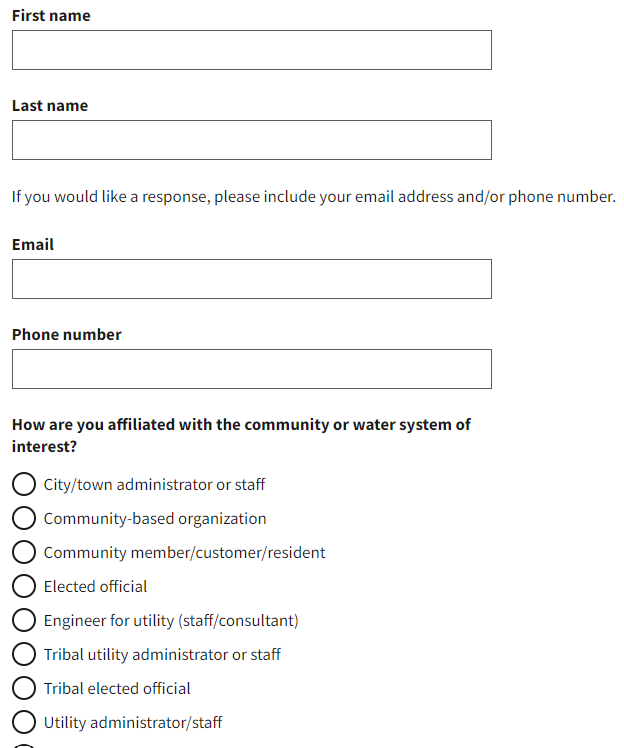 Office of Water
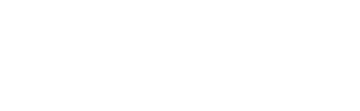 13
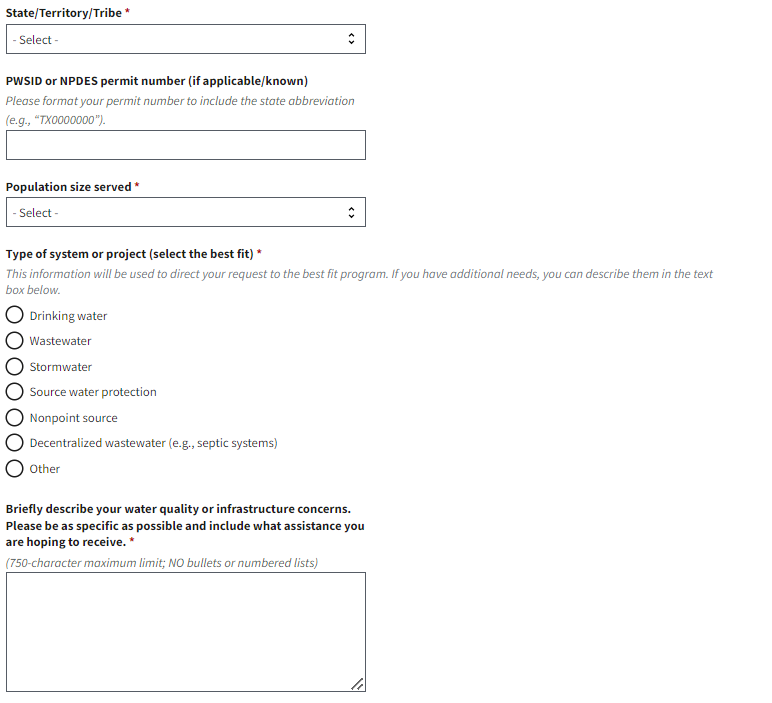 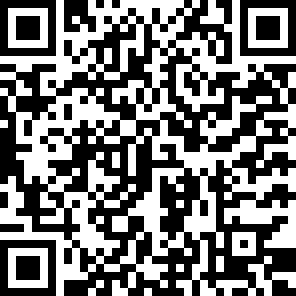 WaterTA Request Form
Office of Water
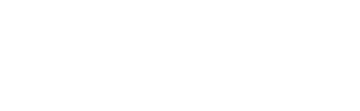 14
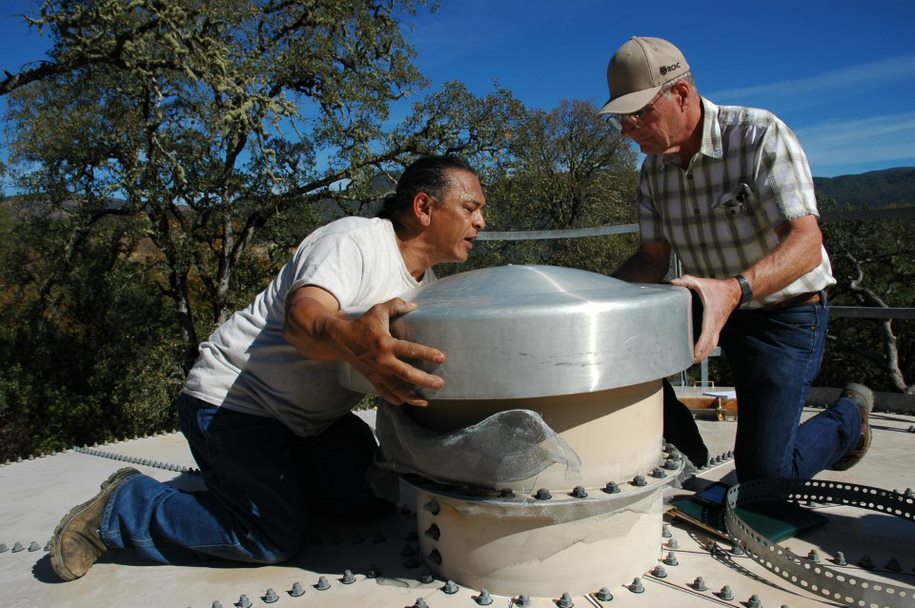 Environmental Finance Centers (EFC)
Provide technical assistance services for water related activities or services that address multi-environmental media activities
Office of Water
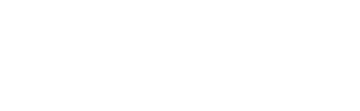 15
Multi-Environmental Media EFCs
REGION 1
REGION 6
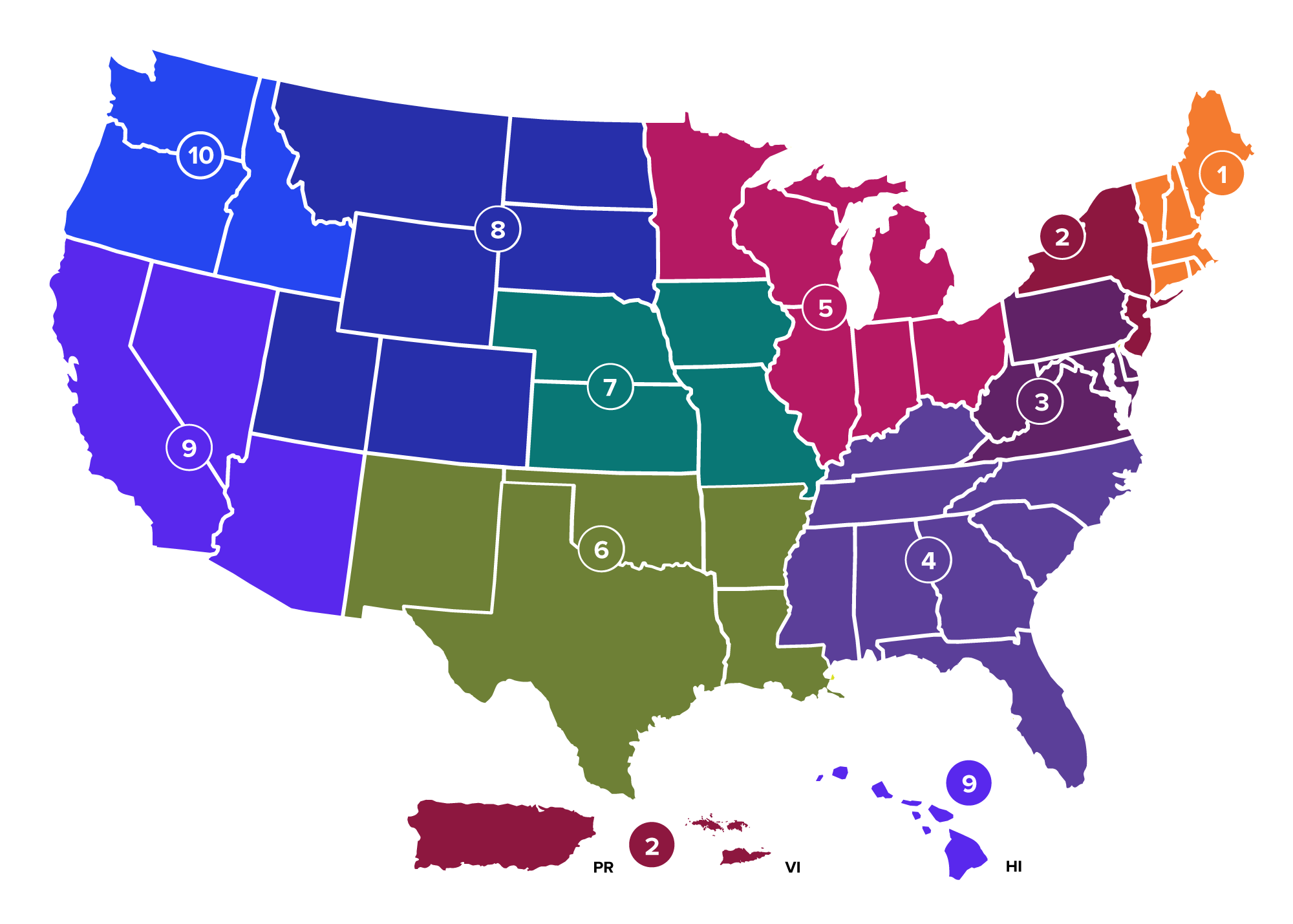 University of Maine (NEEFC)
University of New Mexico (SWEFC)
REGION 2
REGION 7
Syracuse University
Wichita State University
REGION 3
REGION 8
University of Maryland,
Low Impact Development Center Inc. (LID Center)
National Rural Water Association (NRWA)
REGION 9
REGION 4
University of North Carolina,
Urban Sustainability Directors Network (USDN)
EFC at Sacramento State
REGION 10
Rural Community Assistance Corporation (RCAC)
REGION 5
Michigan Technological University (GLEIC)
Office of Water
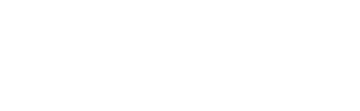 16
Water Infrastructure EFCs
REGION 1
REGION 6
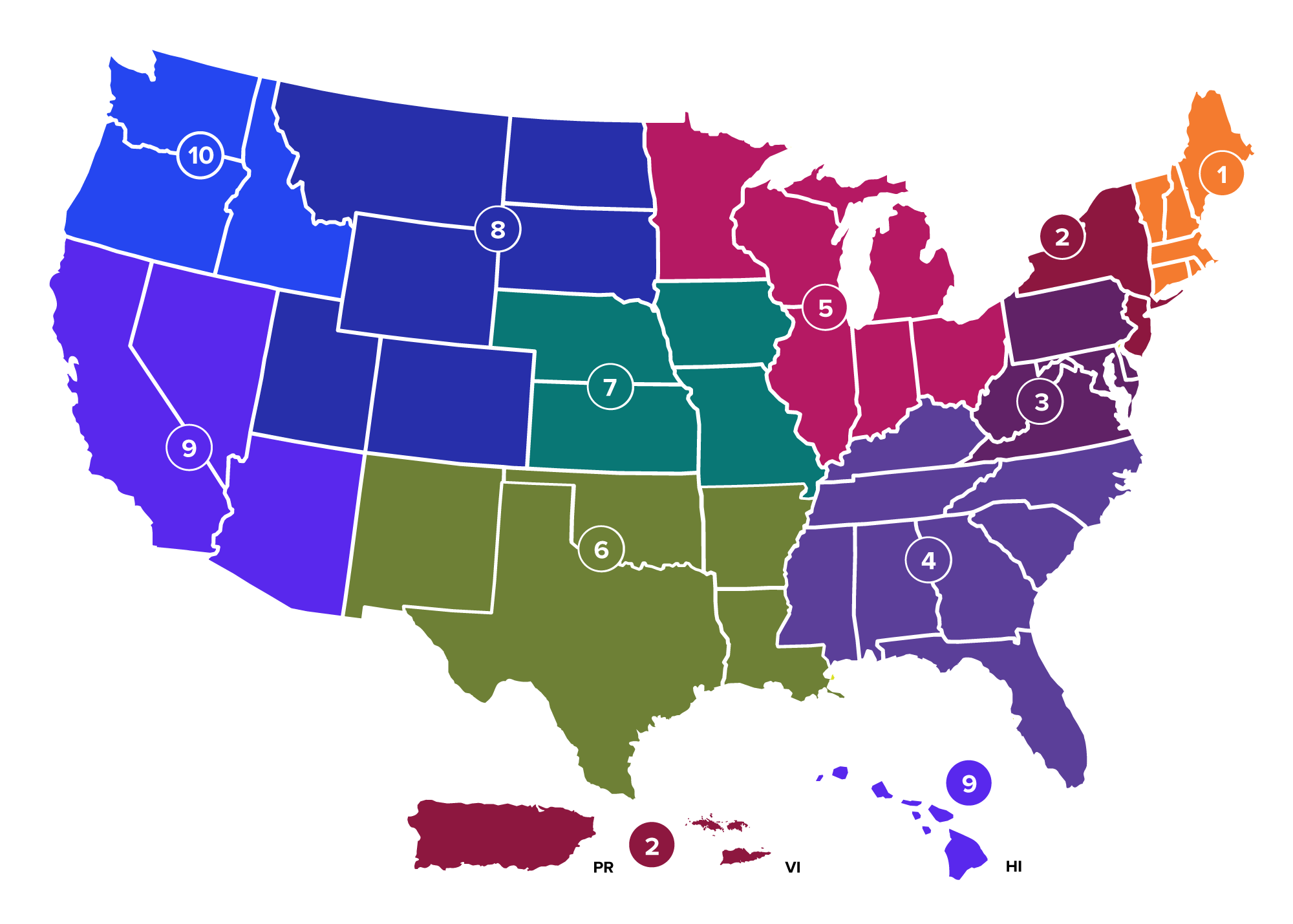 University of New Mexico (SWEFC)
University of Maine (NEEFC)
REGION 2
REGION 7
Syracuse University
Wichita State University
REGION 3
REGION 8
University of Maryland
National Rural Water Association (NRWA)
REGION 4
University of North Carolina,
Southeast Rural Community Assistance Project Inc. (SERCAP)
REGION 9
Rural Community Assistance Corporation (RCAC),
Hawaii Community Foundation (HCF)
REGION 5
Great Lakes Community Action Partnership (GLCAP),
Delta Institute
REGION 10
Rural Community Assistance Corporation (RCAC)0
Office of Water
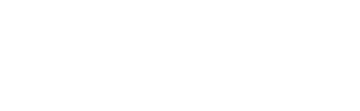 17
EFC Case Studies
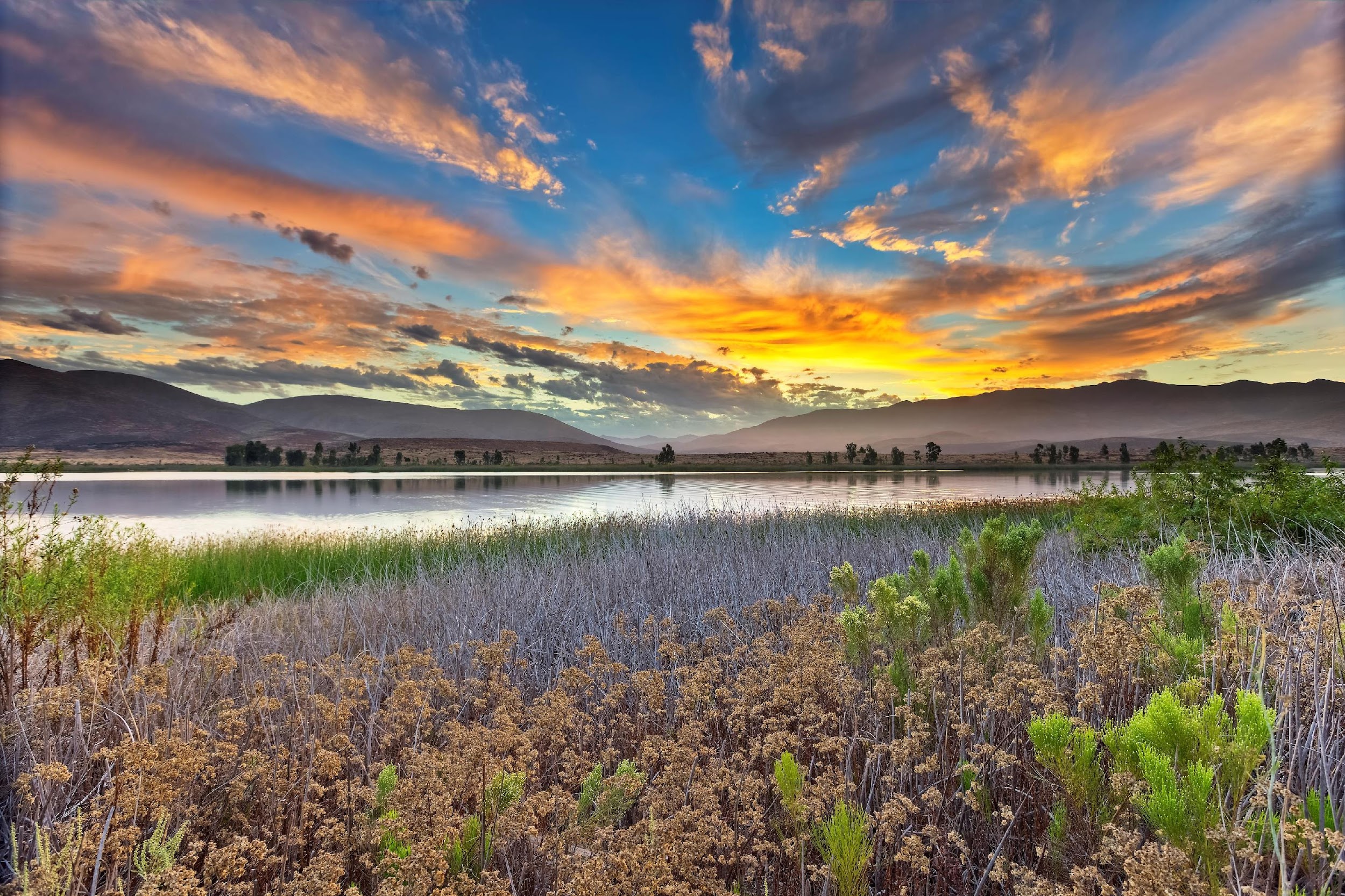 EFCN Project: Building TMF Capacity for Small Water Systems
Meeting the needs of the nation’s small drinking water and wastewater systems
Educational opportunities for small water systems personnel
Over 400 in-person workshops and trainings
Over 200 webinars
Over 685 water systems

https://efcnetwork.org/building-tmf-capacity-for-small-water-systems-project/
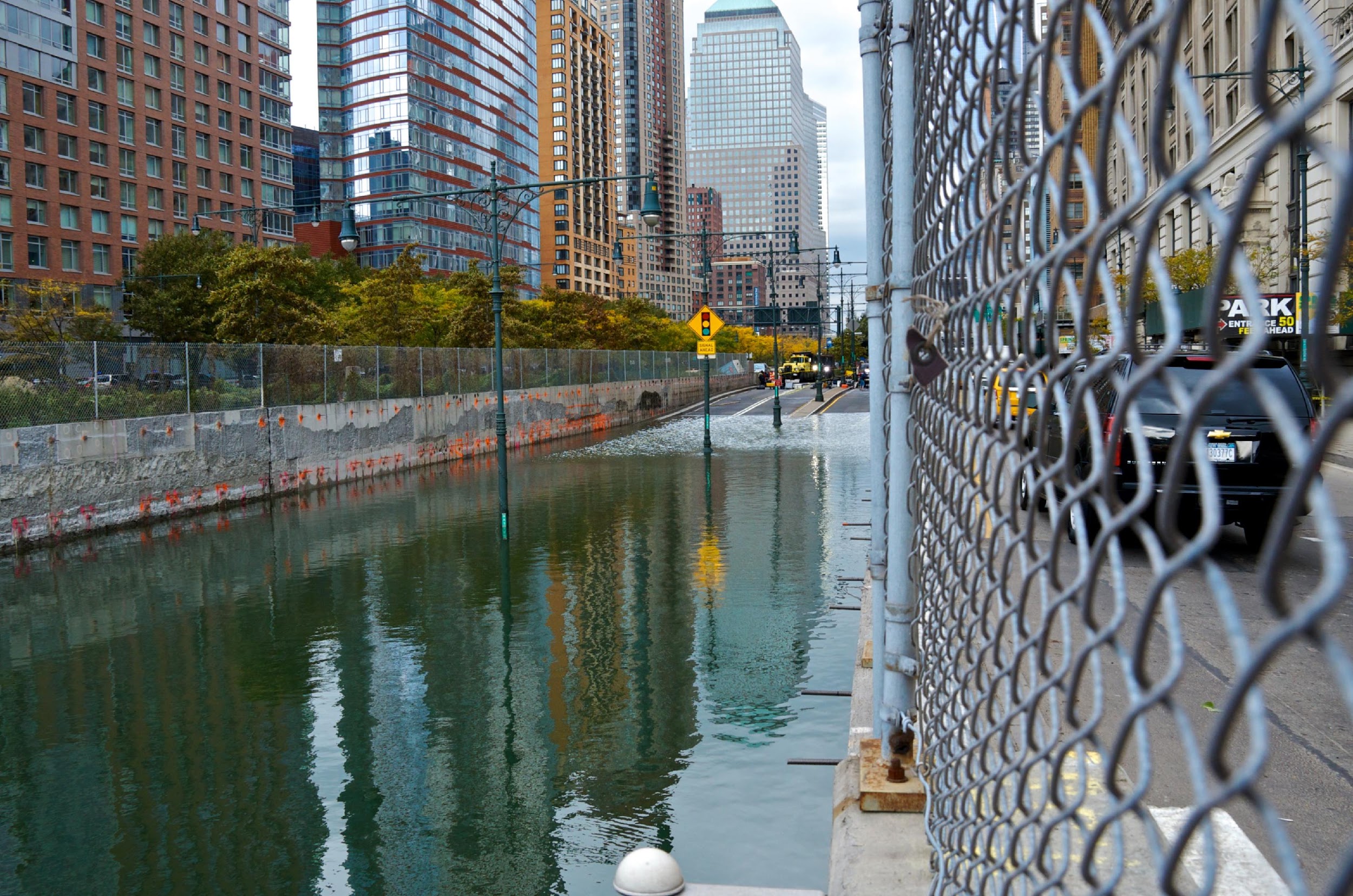 R3’s University of Maryland
Source water collaborative highlight:
Christina Basin
Drinking water source to 500,000 people in DE and PA
Impacts from nutrients, sediment, pathogens, toxic chemicals, and emerging contaminants
Intergovernmental and interstate communication and coordination
Implementation of TMDL plans
Community outreach and engagement
Thank you!
Bev Vazquez (they/them)
Water Infrastructure & Resiliency Finance Center
vazquez.bev@epa.gov 

Addison Chau
chau.addison@epa.gov

Learn more or request assistance at www.epa.gov/WaterTA
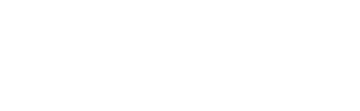 Office of Water
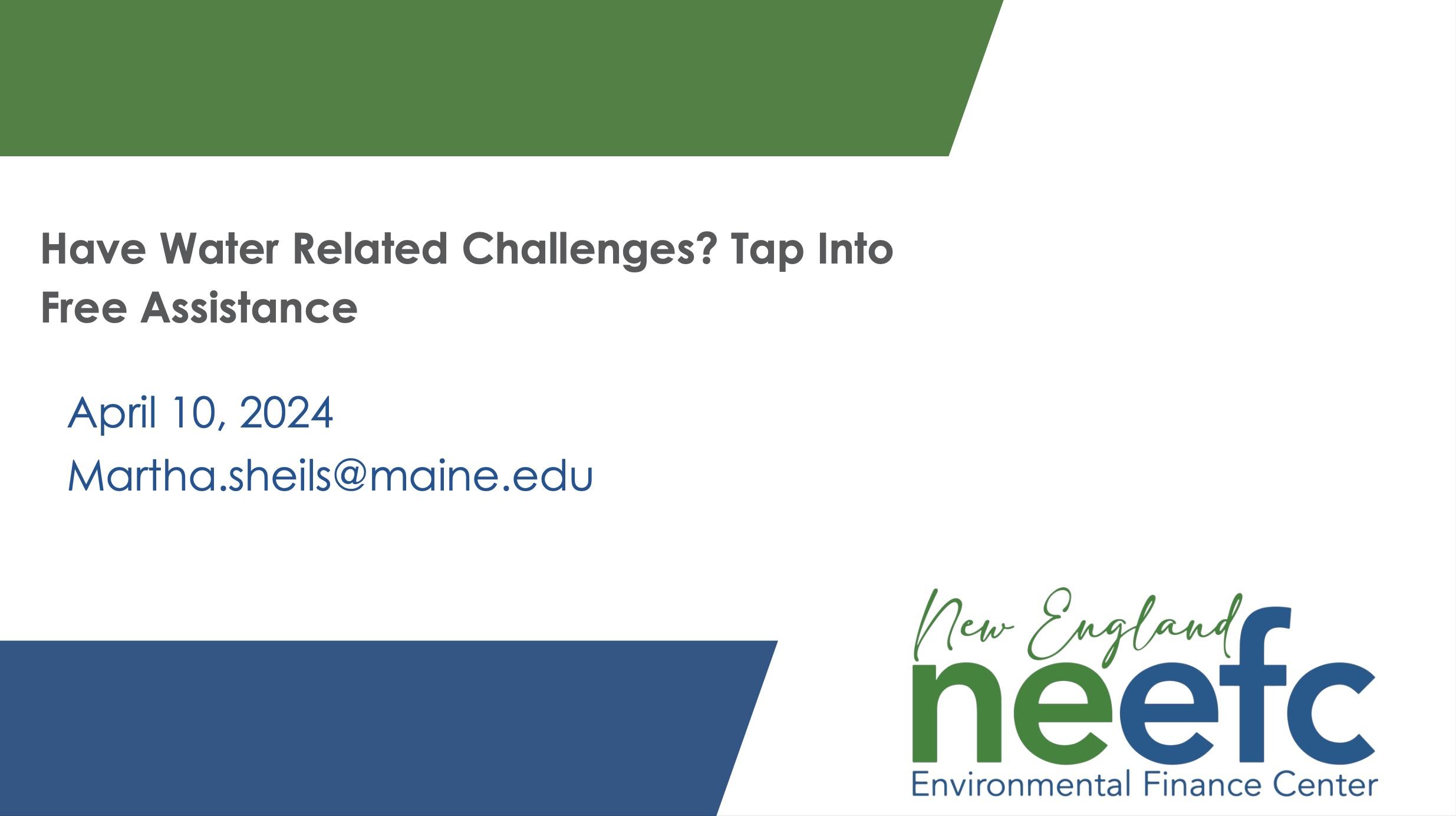 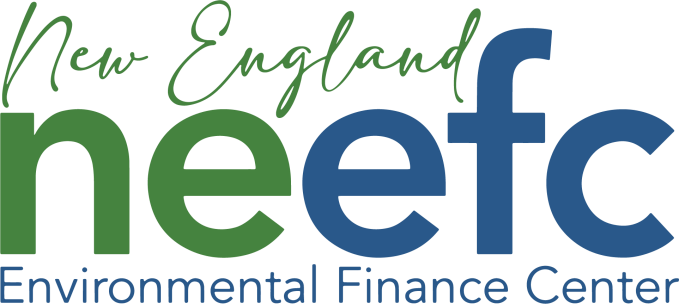 FOCUS AREAS
WHO WE ARE
MISSON & VALUES
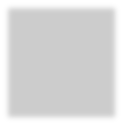 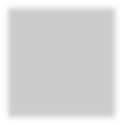 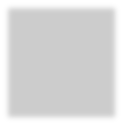 EFC for EPA Region 1 23+ years building local
and regional projects and partnerships
Experienced team of planners, facilitators, and technical and financial experts
Based at the University of Maine System
Build community capacity to fund and finance environmental priorities
Prioritize underserved and environmental justice (EJ) communities
Advance climate resilience
Climate adaptation and
resilience
Stormwater and watershed management
Nature-based solutions
Water infrastructure
Sustainable operating practices
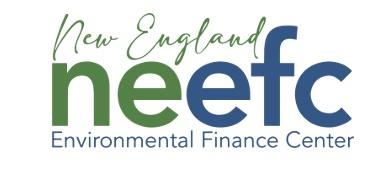 Historic Commitment to Water Infrastructure
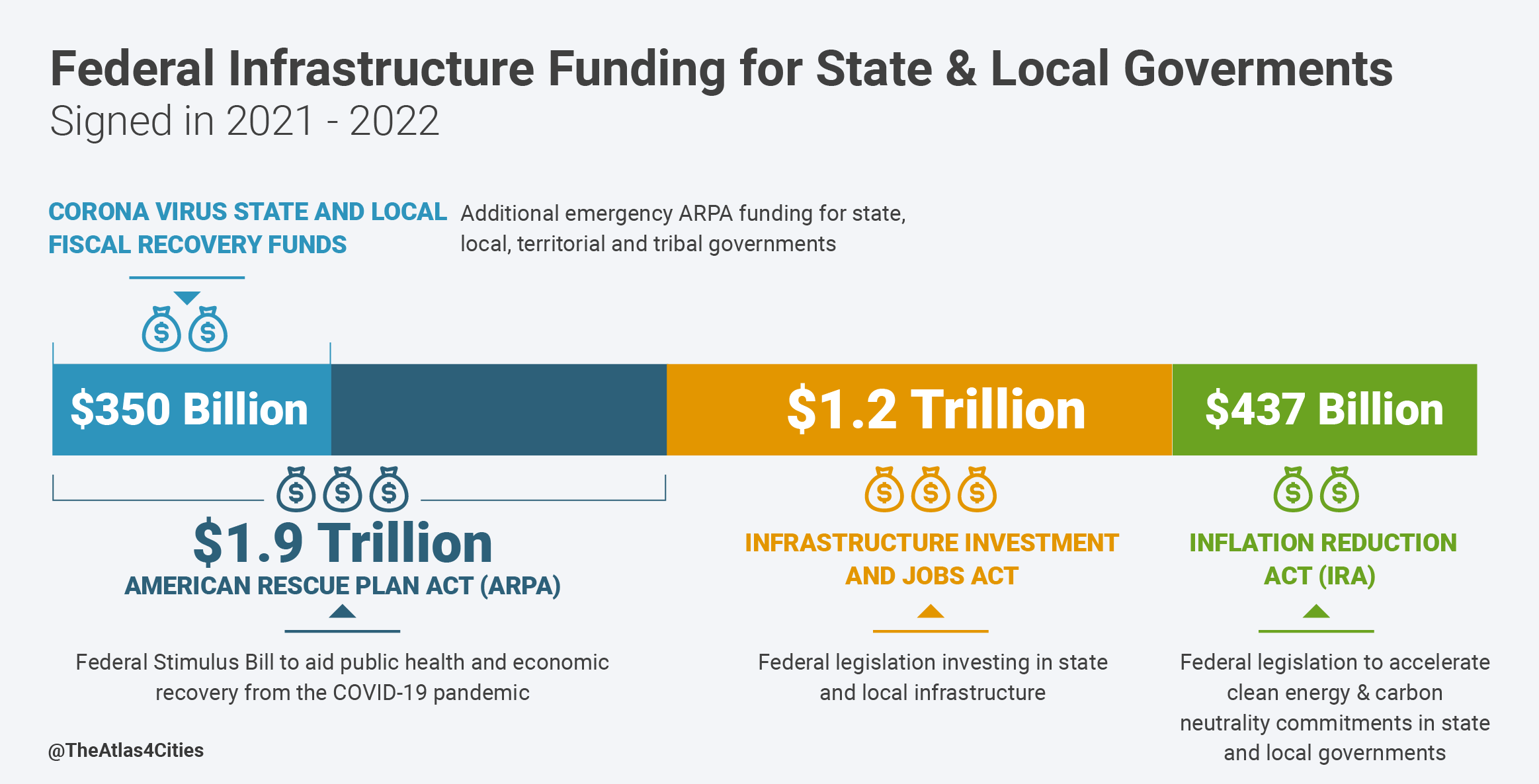 IIJA (BIL) alone includes $50 billion for water infrastructure via EPA
Emphasis on ensuring equitable benefits
for disadvantaged communities
Source: The Atlas, A Year of Lessons from Infrastructure Investment and Jobs Act
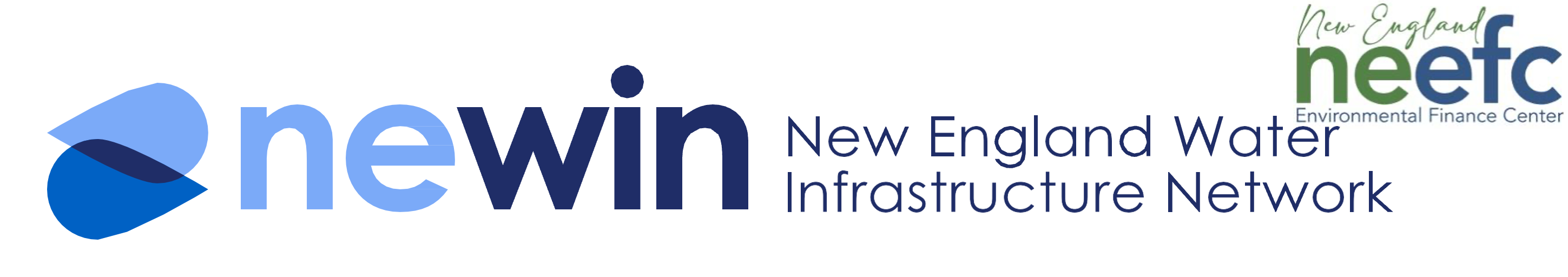 Helping communities access Bipartisan Infrastructure Law funding for water infrastructure investment, with a focus on Clean Water & Drinking Water State Revolving Funds (SRFs)
VALUES
HOW WE WORK
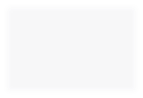 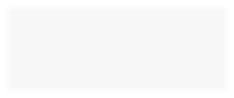 Deploy experienced providers from our network of
regional partners
Develop customized technical, financial, and managerial solutions to water challenges
Work jointly with water systems to advance projects
to funding and implementation
Reduce funding barriers faced by disadvantaged and EJ communities
Prioritize new borrowers and pressing water challenges
Request Assistance at neefc.org/water-infrastructure
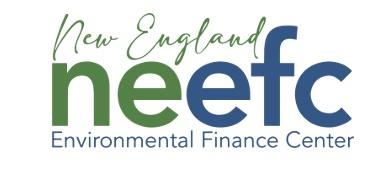 NEWIN: bringing communities closer to securing funding for project implementation
Our services include:
Project Construction & Management
Partnerships &
Engagement
Planning &
Assessment
Project
Development
Funding &
Financing
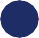 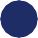 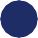 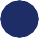 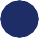 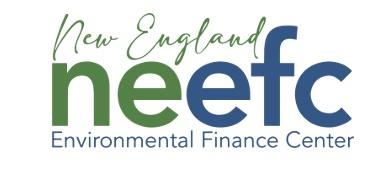 Environmental Finance Center Network
Water Technical Assistance Request Form | US EPA

neefc.org/water-system-management-finance
State Revolving Funds (SRFs): Flexible Funding for Local Water Needs
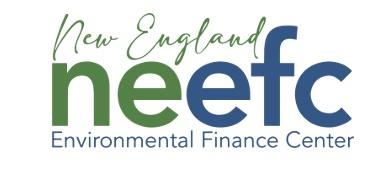 SRFs provide low-interest loans to communities for a wide range of water infrastructure projects, including:
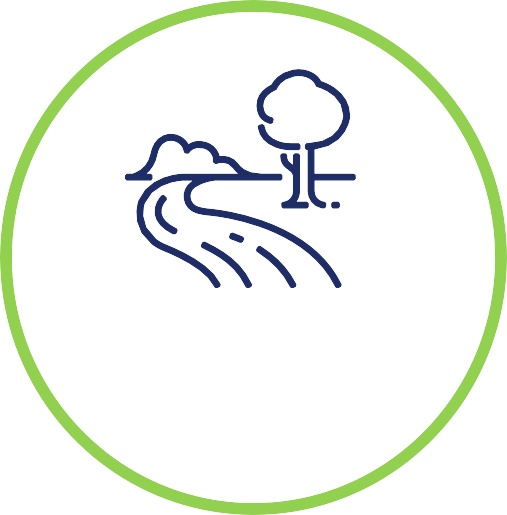 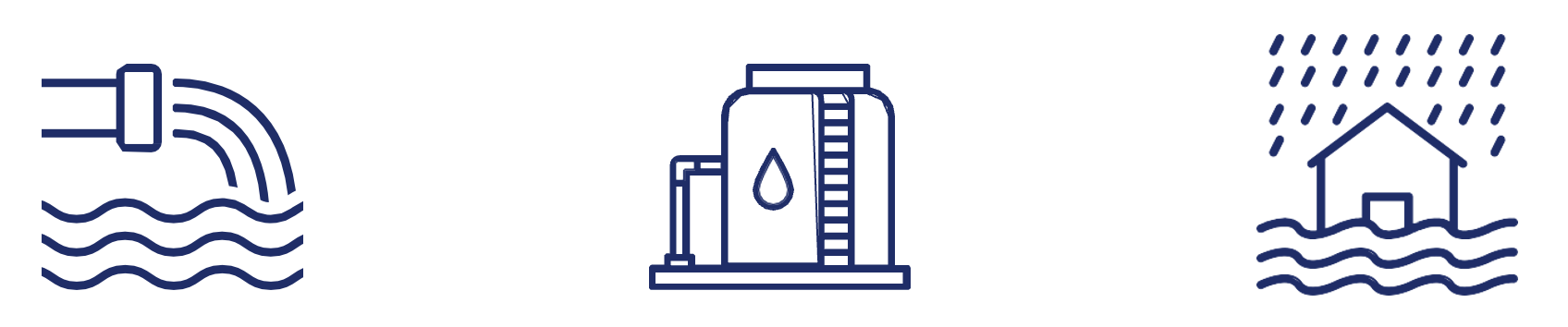 Source Water Protection
Wastewater Infrastructure
Drinking Water Infrastructure
Stormwater/ Nonpoint Source
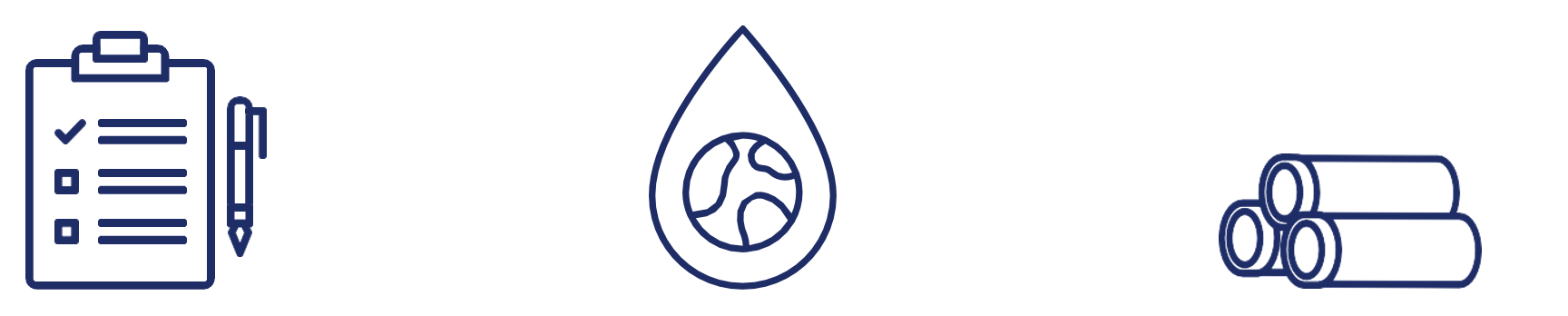 Project Planning
Climate Resiliency
Lead Service Lines
PFAS/Emerging Contaminants
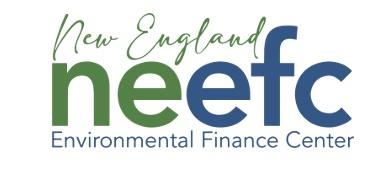 What does “EJ” or “disadvantaged” mean?
Each of the 51 SRF programs have their own definitions of disadvantaged community.

State definitions are built around that state’s own disadvantaged definition for the DW SRF, and on affordability criteria for the CW SRF

These definitions determine eligibility for additional subsidy – or principal forgiveness
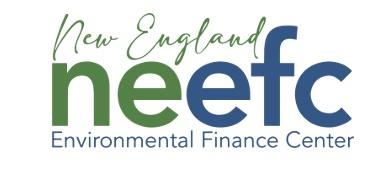 Emerging Contaminants Funding
Emerging Contaminants in Small or Disadvantaged Communities grant program (EC-SDC) : $5 billion through the SRFs

GRANTS or forgivable loans to public water systems in small or disadvantaged communities to address emerging contaminants, including PFAS.
Eligible projects:
Efforts that would benefit a small or disadvantaged community on a per household basis
Technical assistance to evaluate emerging contaminant problems
Programs for household water-quality testing for contaminants
- Local contractor training
Activities that facilitate a state to respond to an emerging contaminant.
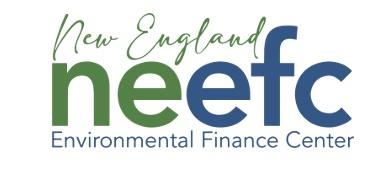 Before you go for funding…
Collaboration – look for partnerships!
Connections around stormwater management, source water
protection
Land trusts, community-based organizations, foundations, businesses, other departments/jurisdictions
Multi-function/co-benefit projects mean qualification for a range of funding sources!
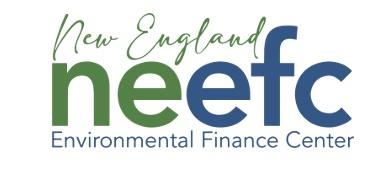 CWSRF Source Water Protection Eligibilities
Development and updates of SWP plans
Land conservation through acquisition or conservation
Agricultural best management practices
Decentralized wastewater treatment (e.g., septic tank repair and replacement)
Remediation or prevention of contamination from resource extraction sites
Habitat restoration
Shoreline/riparian buffers
Stormwater management
Contaminated site clean-up
Forest thinning for wildfire risk management
Development and initial delivery of public outreach and education materials

Fact Sheet: Funding Land Conservation Projects with the CWSRF (epa.gov)
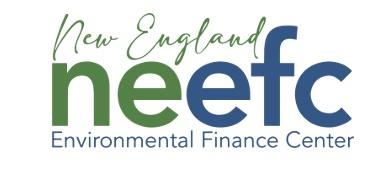 DWSRF Source Water Protection Eligibilities
Development, updates and implementation of SWP plans and source water assessments
Purchasing land or conservation easements for the purpose of SWP
Agricultural best management practices (such as cover crops or fences to protect
water sources)
Well abandonment
Septic system surveys and replacement
Outreach and education
Development of local ordinances to protect source waters
Data collection and analysis to define a threat to source water quality or quantity
DWSRF Set-Asides Fact Sheet and Case Studies: Source Water Protection (epa.gov)
Using the Drinking Water State Revolving Fund Set- Asides for Source Water Protection Loans (epa.gov)
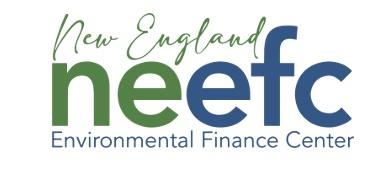 Skagit Public Utility District, Washington State
Judy River Reservoir is drinking water source for 65,000 people in Skagit County.
45 % of its water source comes from land owned by logging company; logging, road construction, sedimentation.
FIRST:
$45,000 source water protection grant funded by the DWSRF Local Assistance Set-Aside for appraisal and survey of the property.

Secured a $1.5 million loan (with $397,500 principal forgiveness) with 1 percent interest from the CWSRF to purchase and protect the 250 acres of critical watershed in perpetuity for its customers.
Lesson learned: Skagit PUD is medium sized. Opportunities for other disadvantaged
communities exist with BIL.
THEN,
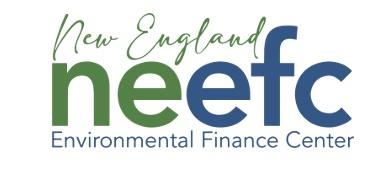 EPA Water Technical Assistance Request
Water Technical Assistance Request Form | US EPA
NEEFC Navigating Federal Funding Source Guide 

https://neefc.org/wp-content/uploads/2022/01/Navigating-Federal-Funding-Landscape.pdf


NEWIN Water Systems: Request Assistance
Martha Sheils, Director Martha.sheils@maine.edu 207.841.2246
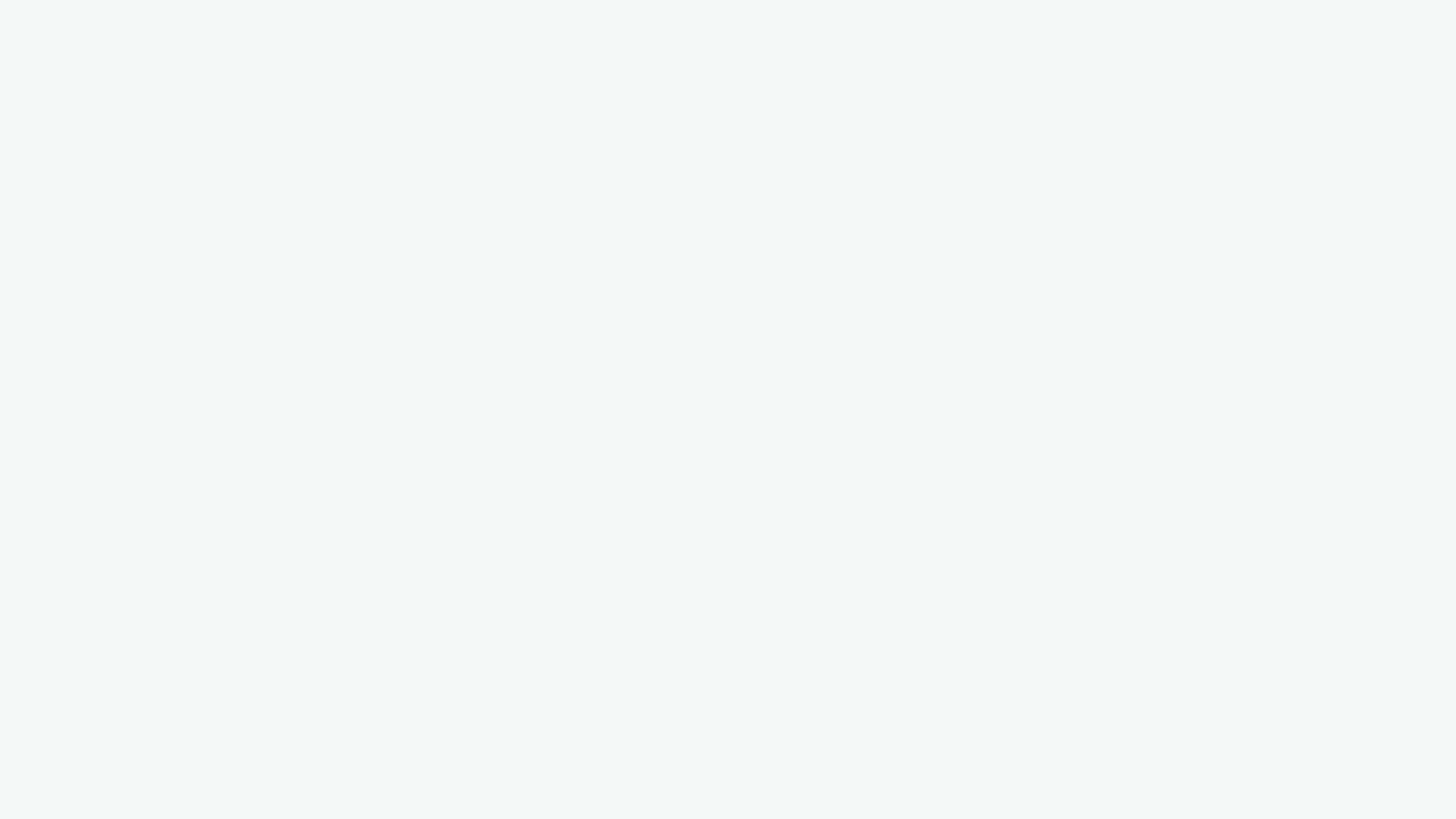 BIL Learning Exchange
Addressing Emerging Contaminants in Source Water Using BIL Grants and Forgivable Loans
Recording 
Available Online
Demystifying How to Access BIL Funds for Source Water Protection and Natural Infrastructure
Today’s 
Webinar
Presented by:
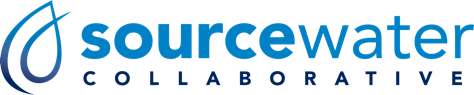 Leveraging U.S. Forest Service BIL Funds for SWP on Forested Lands
April 22nd
Registration Open
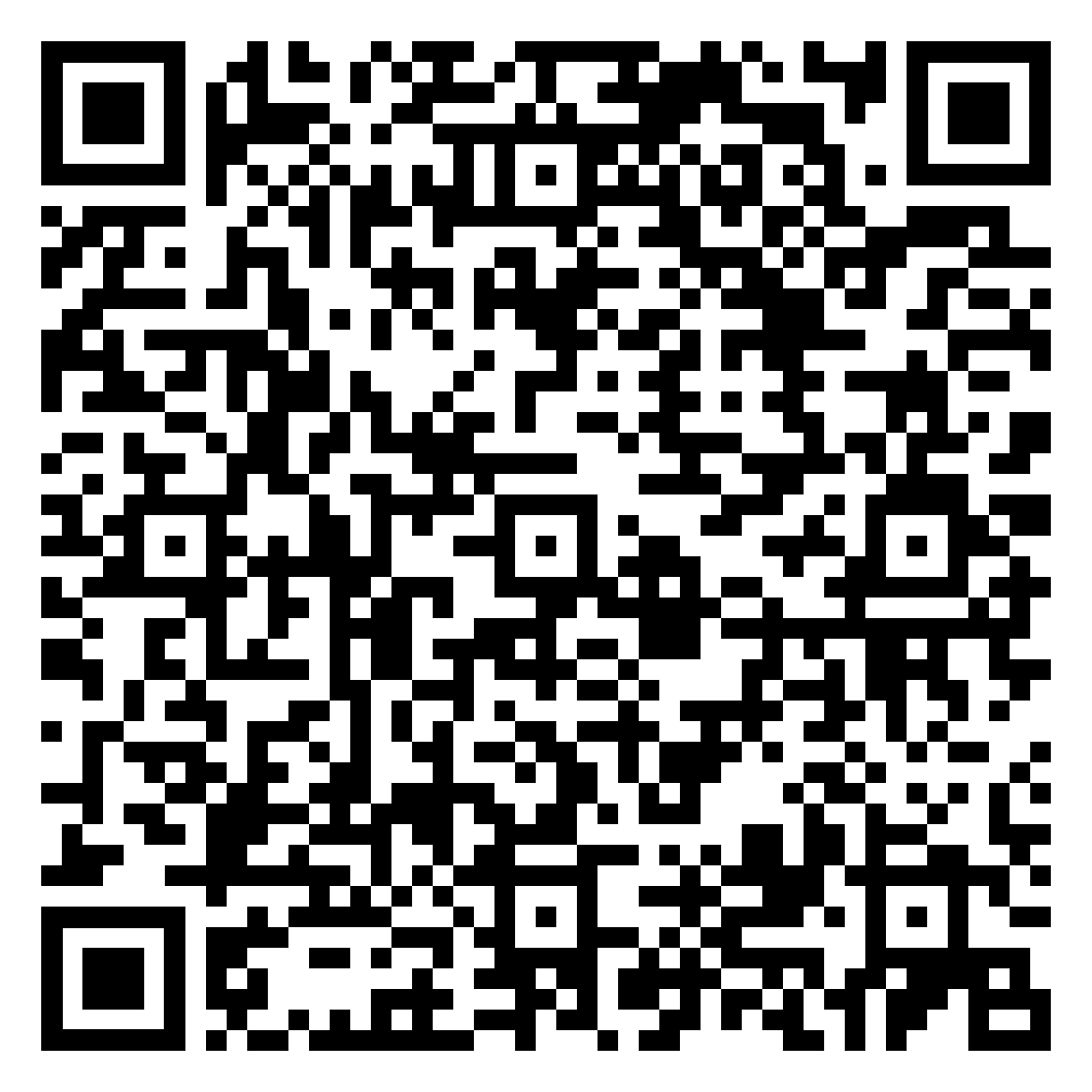 BIL Funding for Disadvantaged Communities for Drinking Water & Environmental Justice
May 30th